Qari mill-Ktieb tal-
Għanja tal-Għanjiet
Għanja 2, 8-14
Leħen il-maħbub tiegħi: arah, hu ġej, jaqbeż fuq 
il-muntanji, jitqâbeż fuq 
l-għoljiet. Il-maħbub tiegħi qisu xi għażżiela, jew ferħ
Leħen il-maħbub tiegħi:
arah, hu ġej, jaqbeż fuq 
il-muntanji, jitqâbeż fuq 
l-għoljiet. Il-maħbub tiegħi qisu xi għażżiela, jew ferħ
iċ-ċriev.
Hemm huwa, wieqaf, wara l-ħajt tagħna, iħares minn ġot-tieqa, u jgħarrex wara 
l-gradi tal-ħadid.
Qabad jitkellem hu, 
il-maħbub tiegħi, u qiegħed jgħidli:
“Maħbuba tiegħi, qum,
ejja, sabiħa tiegħi! Għax,
ara, għaddiet ix-xitwa,
spiċċat ix-xita, marret.
Fuq l-art ġa deher il-ward,
iż-żmien tal-għana wasal,
fuq artna nstama’ leħen
il-gamiem. Diġà beda 
mit-tin ħiereġ il-frott, 
in-nwar tad-dwieli jxerred riħa ħelwa.
Maħbuba tiegħi, qum, ejja,
ġmiel tiegħi!
Ħamiema tiegħi ġewwa 
x-xquq tal-blat, moħbija ġo xi rdum, urini wiċċek, semmagħli leħnek,
għax leħnek ħlejju, u sbejjaħ wiċċek”.
Il-Kelma tal-Mulej
R:/ Irroddu ħajr lill Alla
Ejja Mulej Ġesù
Salm Responsorjali

℟:/ Għannu, ġusti, bil-ferħ lill-Mulej;
għannulu għanja ġdida
Faħħru l-Mulej bid-daqq taċ-ċetra;
għannulu fuq l-arpa b’għaxar kordi.
Għannulu għanja ġdida;
doqqulu bis-sengħa u b’leħen qawwi.
℟:/ Għannu, ġusti, bil-ferħ lill-Mulej;
għannulu għanja ġdida
Imma l-fehma tal-Mulej tibqa’ għal dejjem,
minn żmien għal żmien 
il-ħsibijiet ta’ moħħu.
Hieni l-ġens li l-Mulej hu Alla tiegħu,
il-poplu li hu għażel 
b’wirtu.
℟:/ Għannu, ġusti, bil-ferħ lill-Mulej;
għannulu għanja ġdida
Ruħna tixxennaq 
għall-Mulej,
hu l-għajnuna u t-tarka tagħna.
Fih jinsab l-hena ta’ qalbna,
fl-isem qaddis tiegħu 
t-tama tagħna.
℟:/ Għannu, ġusti, 
bil-ferħ lill-Mulej;
għannulu għanja ġdida
Hallelujah, Hallelujah
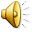 O Xemx tielgħa,
dija tad-dawl ta’ dejjem u xemx tal-ġustizzja,
ejja u dawwal lil dawk
li jinsabu fid-dlamijiet u 
d-dell tal-mewt.
Hallelujah, Hallelujah
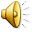 Qari mill-Evanġelju skont
San Luqa
Lq 1, 39-45
R:/ Glorja lilek Mulej
F’dawk il-ġranet Marija qamet u marret tħaffef lejn l-għoljiet, f’belt tal-Lhudija. Daħlet għand Żakkarija u sellmet lil Eliżabetta.
Malli Eliżabetta semgħet lil Marija ssellmilha, it-tarbija qabżet fil-ġuf tagħha u Eliżabetta mtliet bl-Ispirtu s-Santu; u nfexxet f’għajta
kbira u qalet: 
“Imbierka inti fost in-nisa, u mbierek il-frott tal-ġuf tiegħek! U minn fejn ġieni dan li omm il-Mulej tiegħi
tiġi għandi? Għax ara, malli smajt f’widnejja leħen it-tislima tiegħek, 
it-tarbija li għandi fil-ġuf qabżet bil-ferħ. Iva, hienja
dik li emmnet li jseħħ kulma bagħat jgħidilha 
l-Mulej”.
Il-Kelma tal-Mulej 
R:/ Tifħir lilek Kristu